InvestEU programme 2021-2027
Georg Raab, European Commission (DG GROW) 
SME Access to Finance
InvestEU Programme: an overview
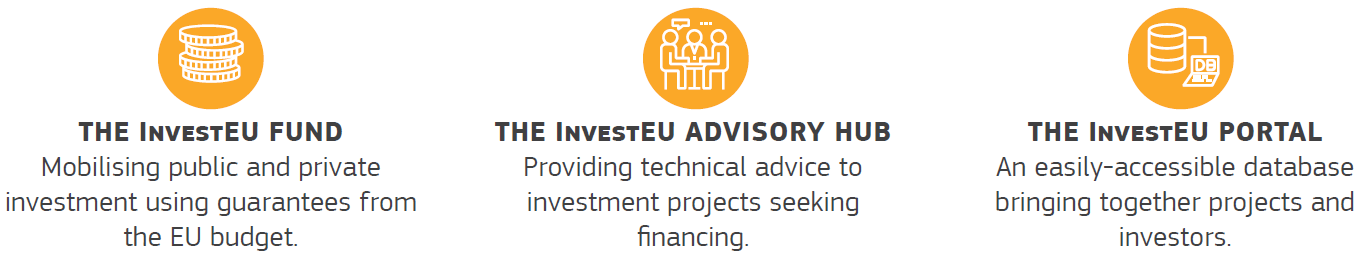 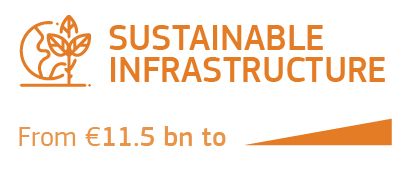 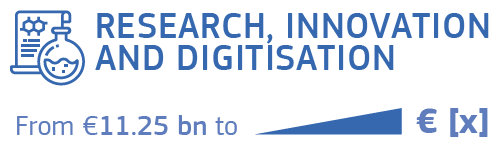 InvestEU Fund:
EUR 26.2 bn EU budgetary guarantee
Objective to mobilise EUR 370 billion euro in additional investment, of which 30% to contribute to climate objectives
Projects to be financed under 4 policy windows
€ 6.6 bn
€ 9.9 bn
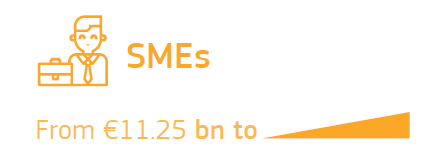 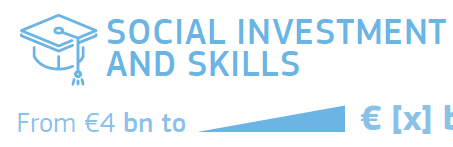 € 2.8 bn
€ 6.9 bn
Main principles of the EU Guarantee
SME window of InvestEU: Debt Products
Innovative & innovation-driven
Cultural and Creative Sector
Transformative digitalisation
Sustainability activities (need to pilot)
Single European Guarantee Facility addressing multiple policy objectives
Portfolios of newly generated higher risk SME financing transactions (e.g. for start-ups, SMEs with insufficient collateral)
4
Set up of the guarantee facility
Financial intermediaries are free to choose which area they would like to address
General competitiveness guarantee for:
Start–ups
Transactions with reduced collateral requirements, longer maturities
Generally riskier products (e.g. subordinated lending)
Possibility to do volume deals (significantly extending financing volumes beyond standard volumes) 
Always has to be complementary to the existing business practices of the financial intermediary
Disclaimer: The exact content of the intervention is under negotiation 
with the European Investment Fund
SME window: sustainability criteria
Investments and working capital
Green enterprise
Green investments
SME window of InvestEU: Equity products
Disclaimer: The exact content of the intervention is under negotiation 
with the European Investment Fund
General scheme
Implementing Partners (IPs)
Beneficiaries
Programmes
SMEs and small mid-caps across the EU
Direct loans
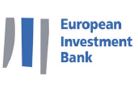 Financial intermediaries:
Banks, guarantee societies, microfinance providers, venture capital, equity funds, etc.
InvestEU Guarantee







MS compartment
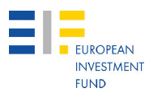 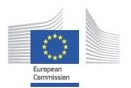 Financing (loans, guarantees and venture capital/ equity investments)
Other IPs (IFI, NPB)
Max 5% transfer
Shared management funds
(Managing Authorities)
IP chosen by MS
FIs under shared management
According to relevant OP
IFI: International Financial Institution (e.g. EBRD); NPB: National Promotional Banks
How to apply for EU finance
www.access2finance.eu
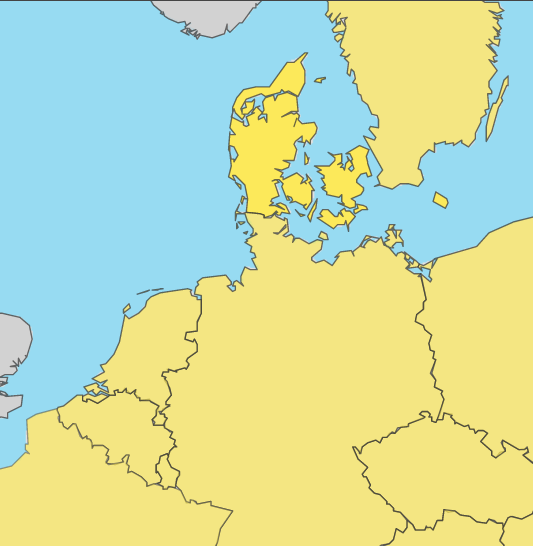 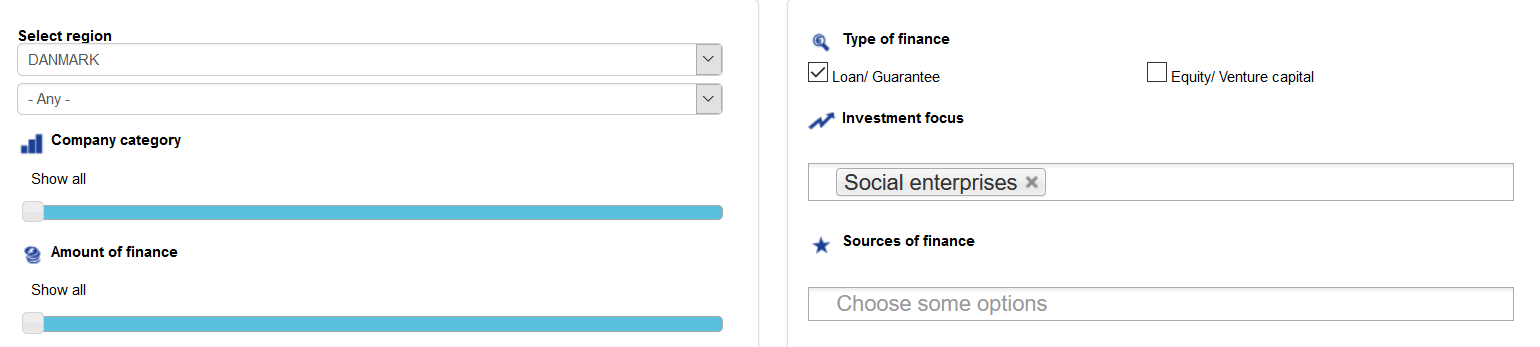 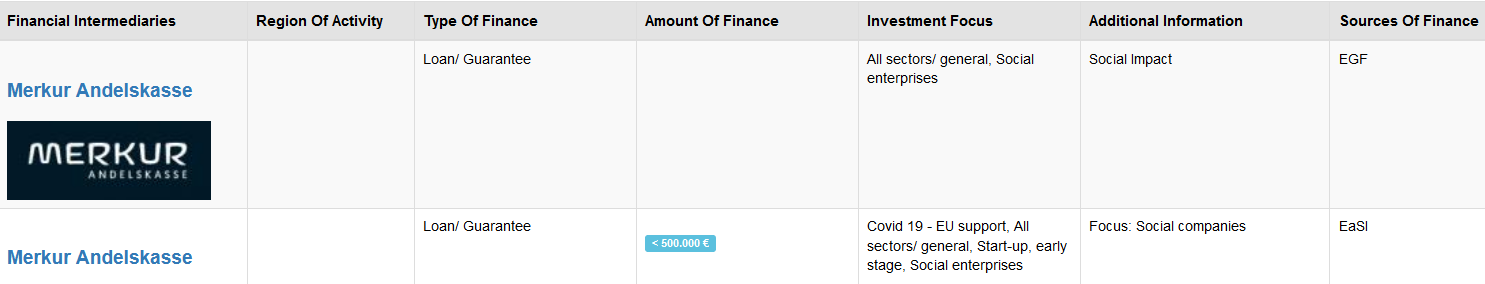 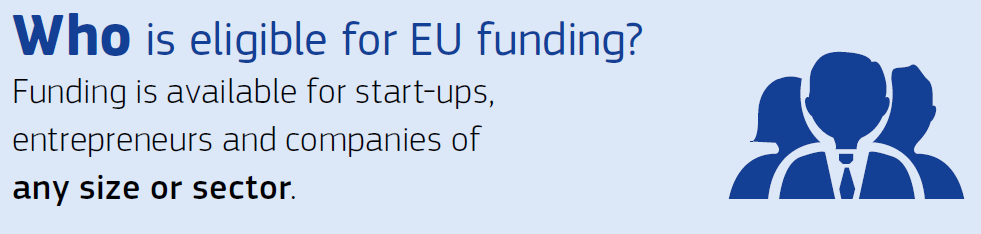 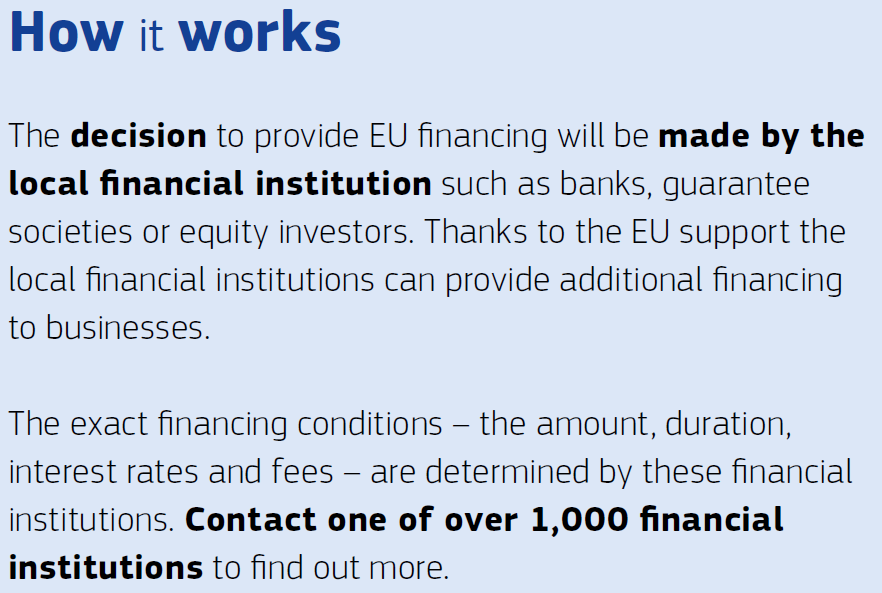 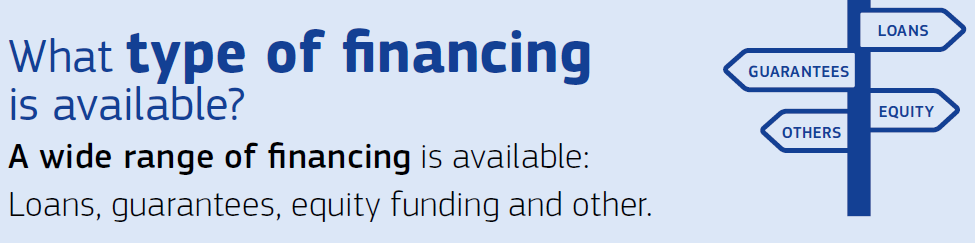 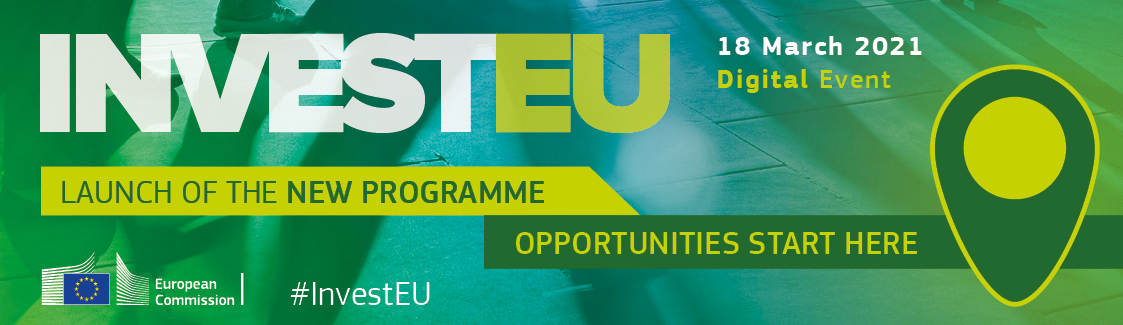 Digital roadshow throughout 2022